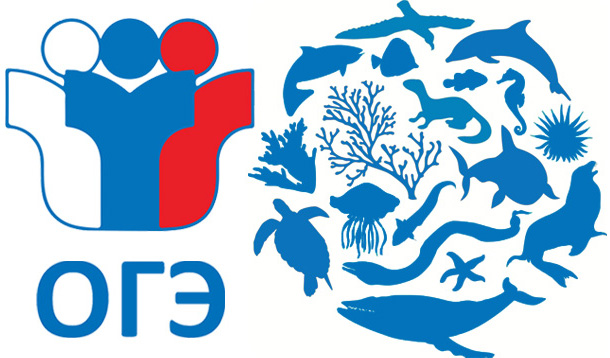 Изменения – это всегда страшно...
Движение вперед, несмотря на страх – это главное правило успеха.
Доржиева Оюна Викторовна
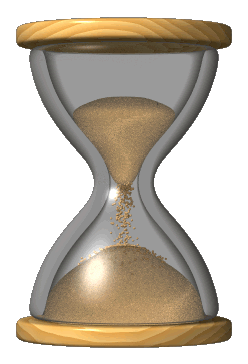 2022 
3 часа
180 мин
2023 
2,5 часа
150 мин
Максимальный первичный балл 
        45                         48
Общее количество заданий сократилось: 26 вместо 29
Количество заданий первой части сократилось с 24 до 21
Линии 1, 3–5, 7–13, 15, 17, 18 сохранились, но изменили свои позиции.
Включены новые линии 2, 6, 14, 16, 19–20
В линии 21 представлены задания по формату задания 2 ЕГЭ.
Общие изменения
В задании 20  вам нужно будет составить пищевую цепь из 4-ех организмов. Одним из организмов должна быть мышь.
Ответы на вопросы
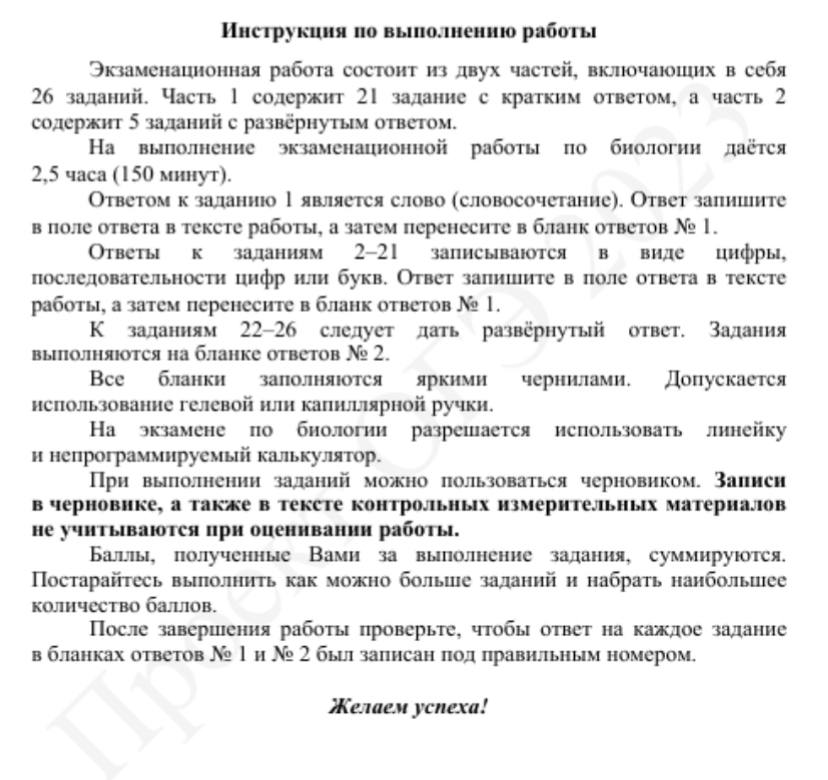 Работа состоит из 26 заданий: 
21 - с кратким ответом, 
5 -  с развернутым ответом.


11 - заданий Базового уровня сложности, 
11-  Повышенного, 
4 - Высокого.
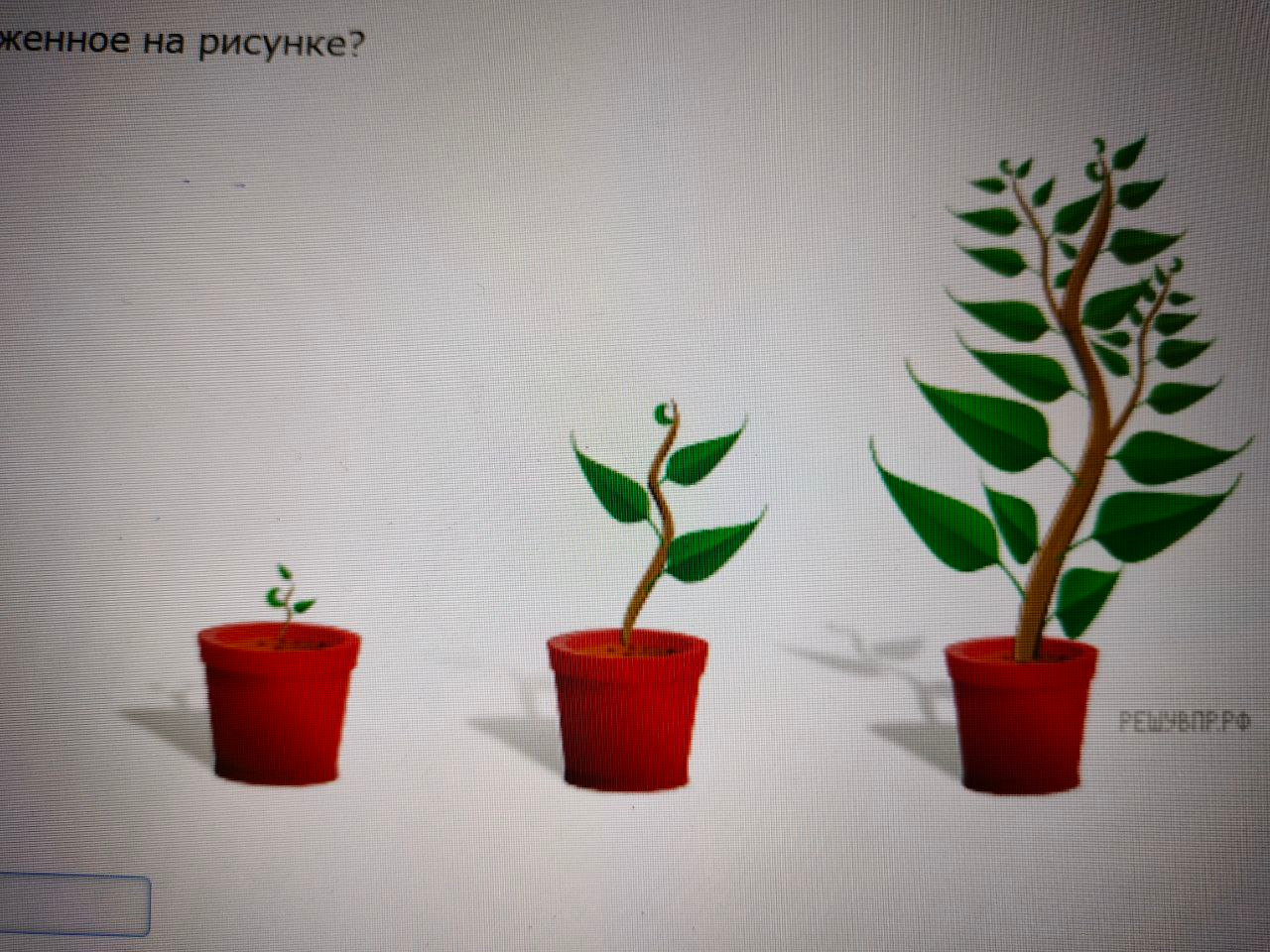 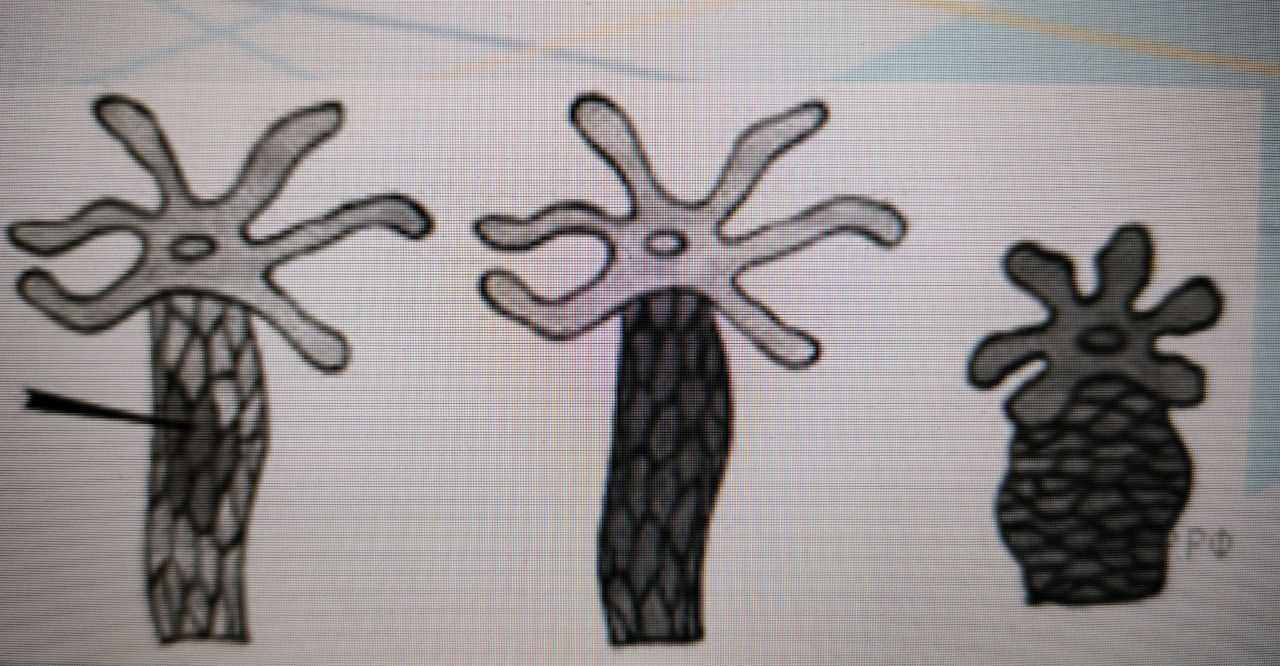 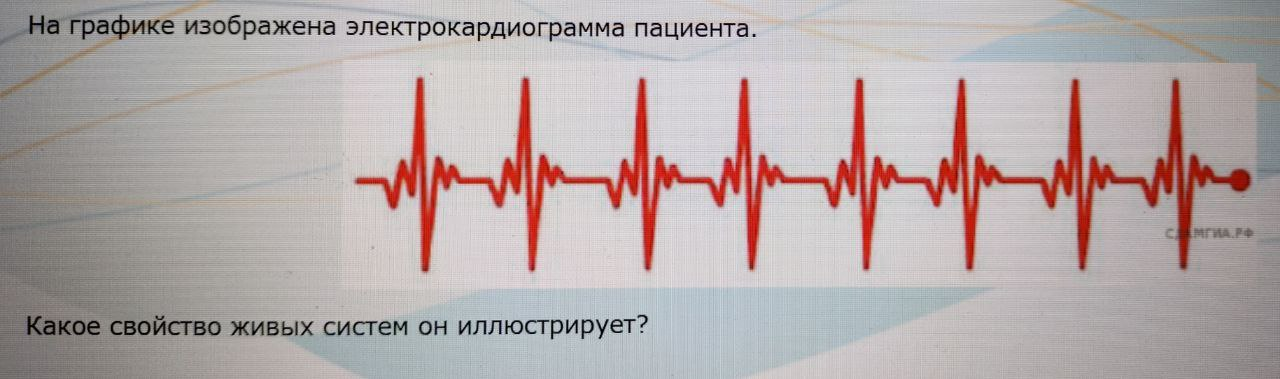 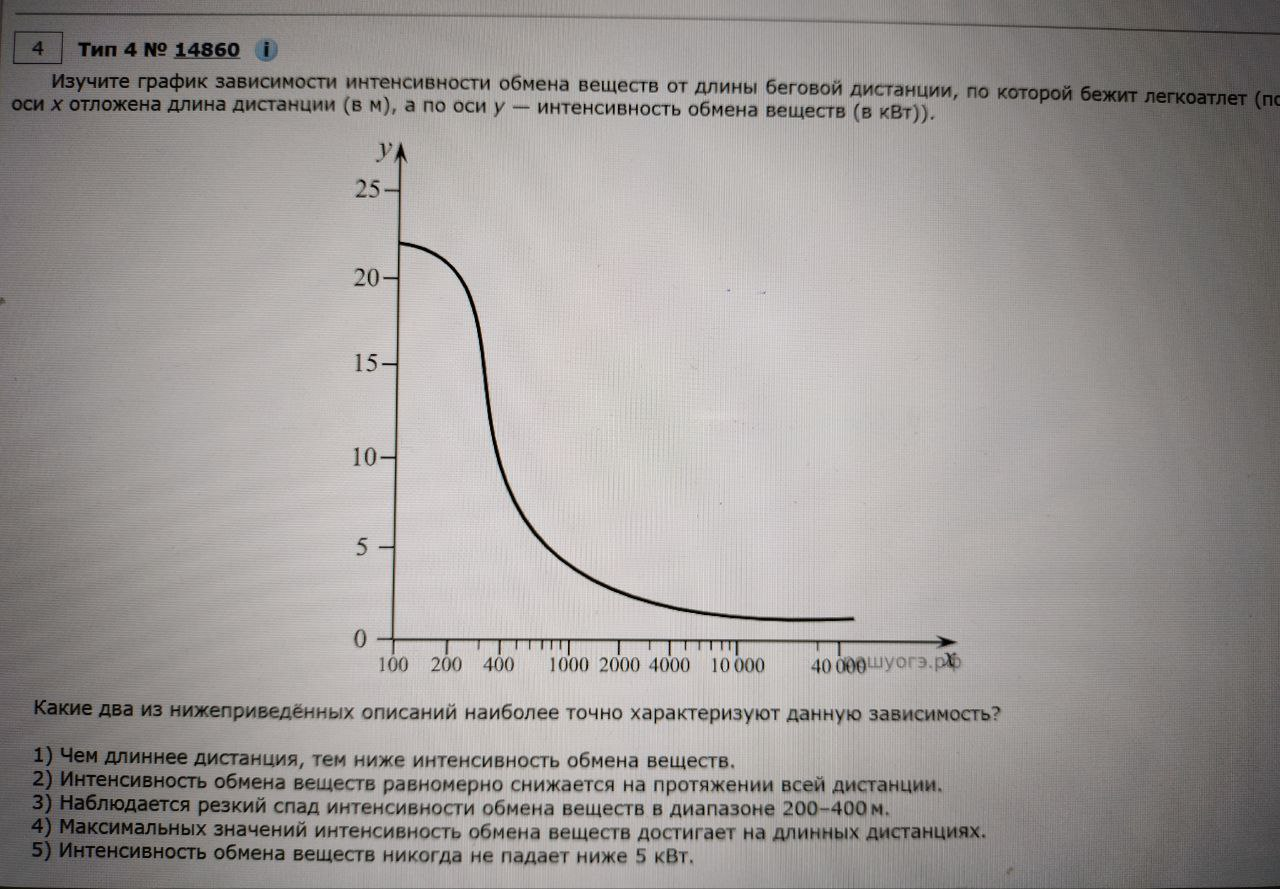 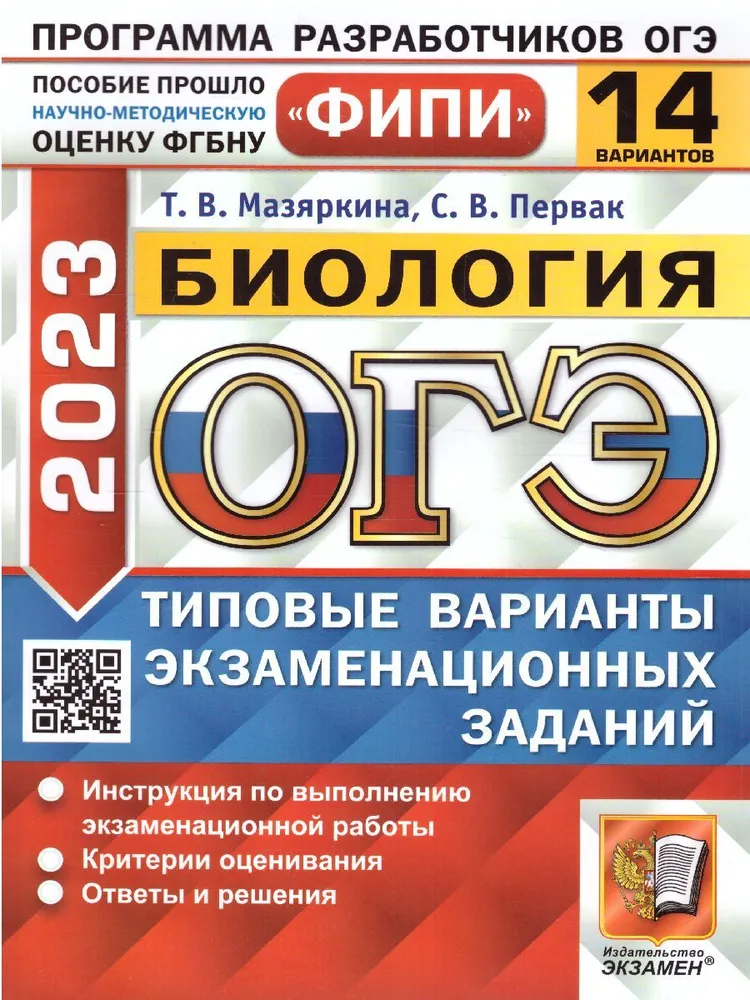 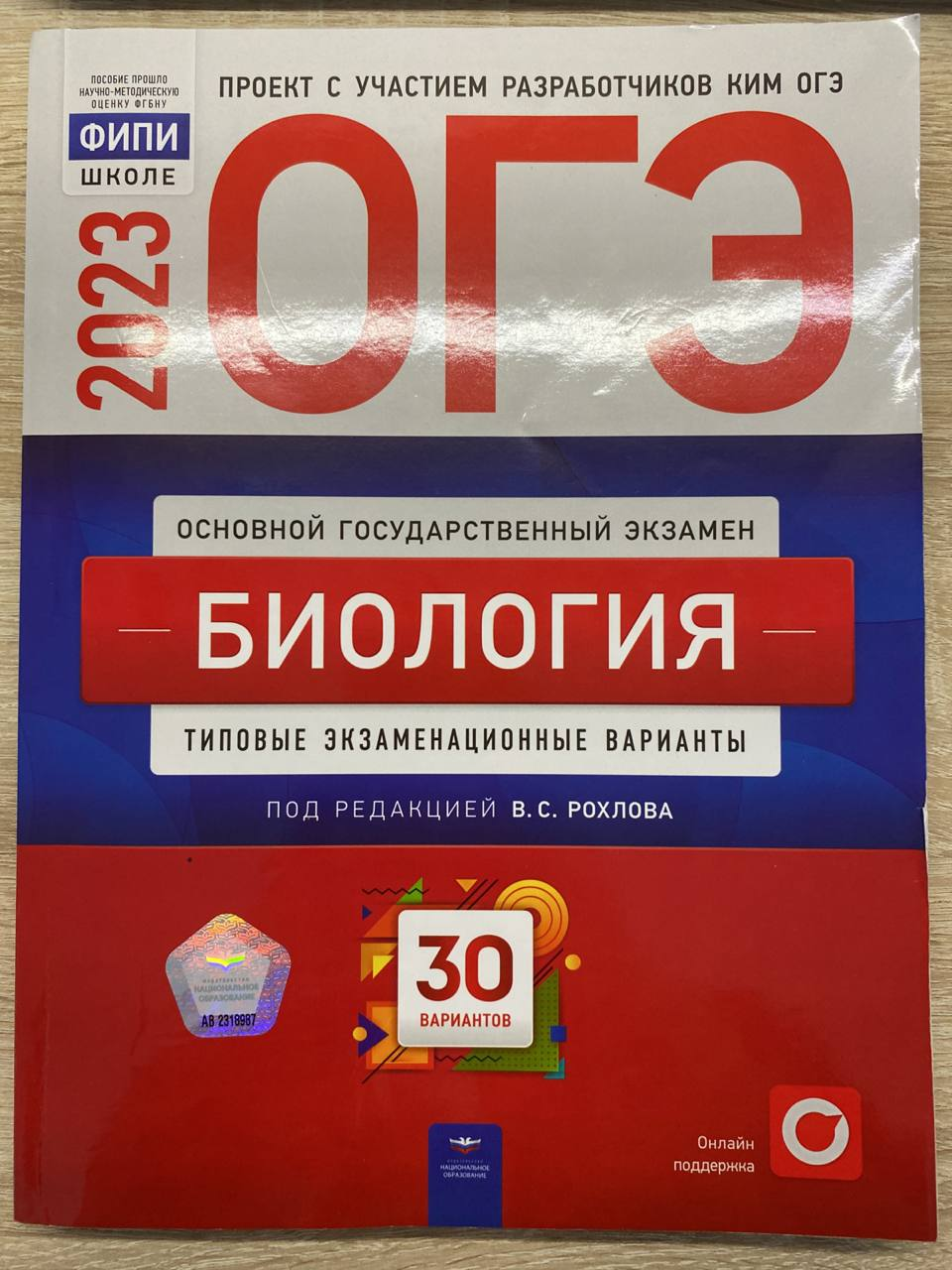 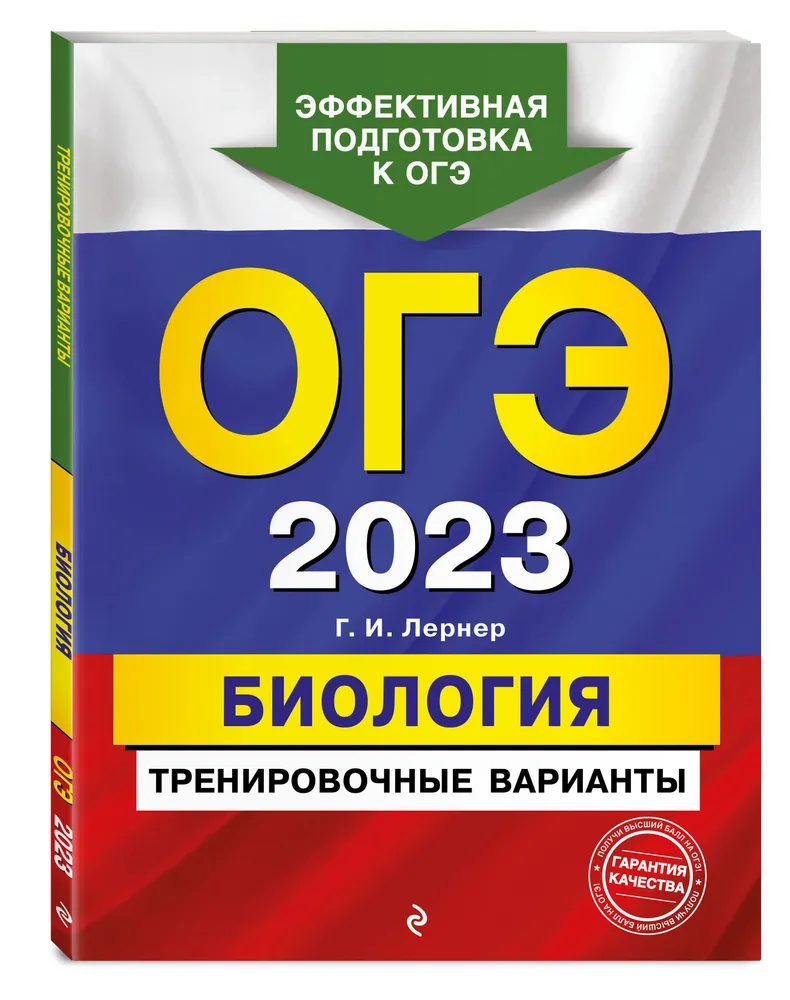 https://fipi.ru/navigator-podgotovki/navigator-oge?ysclid=lel71chvtw261052464 
https://bio-oge.sdamgia.ru/?ysclid=lel6zdji7k278553276
Проходной балл 
0-12 баллов    – «2», то есть экзамен провален; 
13 - 24 балла  -  «3» и ОГЭ по биологии зачтено; 
25-35 баллов  -  «4»; 
36 - 48 баллов - «5»
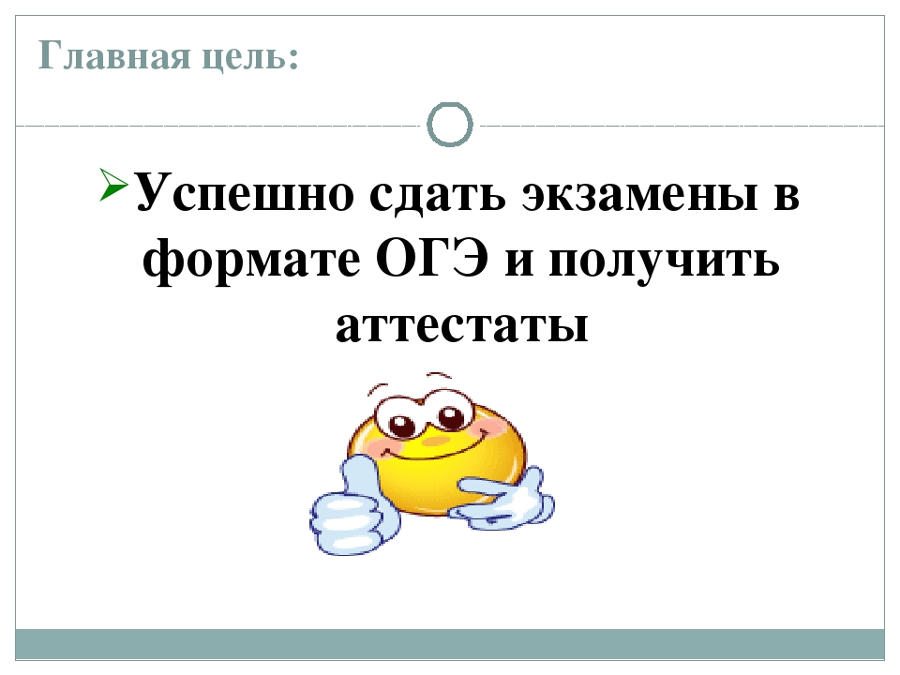